HISTORY TAKING

     
     Dr. Don Gregory
                   1st year Junior Resident
                            Dept. of TB & Chest Diseases
                              Govt. Medical College, Patiala
The HISTORY is a record or recitation of the patient’s symptoms
In diagnosis,the medical history is all- important,frequently surpassing in its diagnostic importance even a thorough physical examination
History taking is an art .The ability to elicit a good history comes with years of experience and knowledge
History taking helps to form a healthy Doctor-patient relationship
It also builds up the patient’s confidence and trust in his doctor
IMPORTANCE OF A GOOD HISTORY
Affords a lead in the right direction/clue to diagnosis
Eliminates certain diagnostic possibilities
Suggests further avenues of investigation
Helps to focus on system involved
Earlier proof of disease,since symptoms usually precede signs
STARTING A CONSULTATION
The consulting room should be quiet and free from Interruptions
 Introduce yourself and clarify your role, giving the patient an outline of what your intentions are
Ensure the patient is comfortable.
Listen to the  patient, not merely hear
Maintain Confidentiality with the patient
Allow patient to recite in his own unhurried way 
Have a elasticity in interrogation
Every symptom to be analysed thoroughly
Leading questions to elicit symptoms omitted by patient
COMPOSITION OF A HISTORY
Preliminary data of the patient
Chief complaints
History of presenting illness
Past history
Treatment history including ATT
Family history
Personal history
Menstrual history
PRELIMINARY DATA
CHIEF COMPLAINTS
These are complaints for which patient comes to visit the doctor
If patient is not in a position to give history (moribund, has loss of speech, in coma, mental illness )then it has to be asked with patient’s relative/attendant
These complaints should be recorded in a chronological order along with duration of the symptoms
 e.g: cough-3 months
         Fever -1 month
         hemoptysis-3 days
History Of Presenting Illness
Its elaboration of chief complaints
Symptoms are studied,analysed and recorded 
History is taken under the following headings: Onset of the symptom,
    Duration and progression,
    Type,
    Diurnal and postural variation,
    Aggravating and relieving factors,
    Associated symptoms
Depending on which system or systems are involved on the basis of patient’s history, specific interrogation is done with a view to elicit maximum information about that system.eg:If patient has h/o cough, hemoptysis  then suspicion would fall on respiratory system involvement and questioning is directed towards its other related symptoms.
Symptoms related to other systems is enquired to include  or rule out multisystem involvement (Negative History extraction)
History of ATT
Patient should be asked about any previous intake of ATT.If yes, following questions are asked:
Source from where drugs taken?
Sputum microscopy and its results/reports?
Any X-ray done?
Type of treatment taken and its duration?
Sputum microscopy result at the end of treatment?
Cause of irregularity in t/t if any?
Past History
This includes a review of:
Any history of similar illness in the past
Any past illness with a pointed reference to entities like Rheumatic fever, IHD
Any H/o DM/HTN/asthma/epilepsy
Any H/o childhood illness of exanthematous fevers eg:chicken pox,measles
Any H/o traumatic lesions-pleural thickening can be a result of chest trauma.
Any H/o surgical intervention
Any H/o blood transfusions and if any reactions
Any H/o drug reactions/allergies
Any H/o sexual exposure
Countries of residence/travel : certain diseases like malaria , ankylostomiasis, amoebiasis and kala azar are more prevalent in the tropics and subtropics
 animal exposure: pigeons-cryptococcaus,chicken-histoplasmosis,parrots-pisstacosis,sheep-Q fever
Importance of  extracting  an accurate past history 
The existing illness may be related to or be a sequel of some past illness such as TB, Rheumatic fever ,IHD, syphilis, encephalitis or meningitis
History of asthma, malaria ,gout, epilepsy, amoebiasis, urticaria have a tendency to relapse/recurrence
Complications of  uncontrolled states of DM, HTN can occur
HIV infection can cause opportunistic infections

If any past illness is present, enquiry is to be done regarding treatment received
Treatment history
This should include all previous  medical and surgical treatment
Details of drugs taken including analgesics ,psychotropic drugs and of previous surgery and radiotherapy
Any drug allergy/ untoward reaction if  occurred is to be enquired  regarding its nature and severity so that same medication can be avoided in the patient in the future 
Any medication that the patient may be continuing to take to the present date need to be asked to avoid any adverse drug reactions when new drugs are introduced
H/o intake of OCP and antiepileptics needs to be enquired
History regarding any long term anticoagulant therapy need to be asked
Antibiotics like macrolides and quinolones in recent past warrants use of different class of antibiotics
History regarding use of steroids need to be asked  with its duration and dosage.
Family History
The family history affords information about the genotype or ”Inherited make-up” of the patient
Knowledge of an illness in the family can lead to early detection and treatment 
 Information about the immediate family may also have considerable bearing on the patient’s symptoms. Enquiry should be made regarding disease state in family members,any early deaths in family
Disease in several members of family can be due to inheritance, contact, contagiousness or common environmental factors
When there is suspicion of a familial disorder, it is helpful to construct a family tree. If the pattern of inheritance suggests a recessive trait, ask whether the parents were related – in particular whether they were first cousins
Common diseases expressed in families include Hyperlipidaemia (IHD), DM, HTN, asthma, Myopia,  Alcoholism, Depression, Osteoporosis, cancers , etc
Personal History
Education 
Gives information regarding highest degree attained
Helps to know the age at which patient left school 
Helps in assessing diseases and disorders causing intellectual deterioration and social function

Occupation
Helps to assess his economic status
Frequent job changes or chronic unemployment may reflect both socioeconomic circumstances and the patient’s personality 
Gives a clue to exposure to Occupational hazards  eg
Farmers-EAA,moulds,parasitic lung disease
Mining-silicosis,complicated TB
Other non organic exposures like coal,asbestos lead to pneumoconiosis.
Other problems such as depression, chronic fatigue syndrome and general malaise may also be blamed on working conditions
Presence of a disease may make patient unfit  for his occupation eg: salmonella infection in food handlers, epilepsy/colour blindness in drivers of public transport
Marital History
Enquiry is made regarding consanguinity, duration of marriage, health of spouse,no. of children
Infertility may give a clue to the presence of  immotile cilia disorder, CF ,genital TB
Developmental anomalies in offspring is enquired
Social history-pets for HP 
Housing
Housing conditions, no of family members, water facilities ,sanitation
Overcrowding can be a cause for TB, pneumonia.
Appetite 
 Sleep
Bowel and bladder regularity
Sexual behaviour
Enquiry Important mainly in long distant truck drivers
h/o STD and HIV need to be enquired
Habits 
   Enquire h/o smoking/alcohol/tobacco/drug abuse
If smoker ,calculate pack years or smoking index
    Pack yr=no.of cigarette packs smoked per day*no.of yrs
    smoking index=no.of cigarettes smoked per day*no.of yrs
    A pack year of >40 OR smoking index of >400 is a risk for Bronchogenic carcinoma
Chullah exposure  and passive smoking in females must be asked for.
If alcoholic, calculate units of alcohol consumed.
    1 unit is equal to 1/2 a pint of beer/ 1 glass of sherry/ 1 glass of wine/1 standard measure of spirits
Alcoholics are more prone for aspiration, lung abscess,hypoventilation.
Drug addicts may develop HIV,hepatitis,septic embolism,respiratory depression.
Menstrual history
Age of menarche
Menstrual cycle :
no of days of bleeding
duration of cycle,
associated pain and 
regularity of cycles
Any menstruation related chest pain : R/o pulmonary endometriosis
Any h/o amenorrhoea : R/o pregnancy
Obstetric history
Main Symptoms in Respiratory Diseases
Cough
Breathlessness
Chest pain
Hemoptysis
Fever
Hoarseness of voice
Hiccups
COUGH
Cough is a sudden and variable expiratory thrust of air from the lungs and through the air passages,associated with phonation,which momentarily interrupt the physiological pattern of breathing
Its a defense mechanism of the body to keep lower respiratory passages clear
The cough begins with a rapid inspiration, followed in rapid  sequence by closure of the glottis, contraction of the abdominal and thoracic expiratory muscles, abrupt increase in pleural and intrapulmonary pressures, sudden opening of the glottis and expulsion of a burst of air from the mouth .The high intrathoracic pressures which often exceed 100 to 200 mmHg, increase the velocity of airflow through the airways, hastening the propulsion of the offending particles and producing the sound of a cough by setting into vibration airway secretions, the tracheobronchial walls, and the adjacent parenchyma
     AFF:CN V(nose,sinuses),IX(post.pharynx),X(pericardium),phrenic.
     CENTRE:Medulla
     EFF:spinal motor(exp muscles),CN X(larynx,trachea,bronchi),phrenic N
Causes of cough
Infections of respiratory tract: acute (laryngitis,tracheitis),chronic(Pulm TB,Bronchiectasis)
Mechanical irritation of respiratory tract:FB,inhalation of irritant gases,bronchogenic carcinoma
Reflex causes:irritation of vagus,FB/wax in EAC
Extrapulmonary causes:these induce cough through pressure on trachea/bronchus,infiltration of resp tract or secondary involvement of lung parenchyma eg:diseases of pleura,diaphragm or esophagus,aortic aneurysm,MS,LVF 
Psychogenic
Drug induced:ACE Inhibitors
Method of inquiry
EXPECTORATION
Respiratory tract of normal adult produces 100 ml of sputum per day
If excess mucus is produced, its coughed out as sputum
Bronchorrhea: production of more than 100ml sputum per day.                       seen in Bronchiectasis,lungabscess,alveolar cell carcinoma
BREATHLESSNESS(DYPSNOEA)
Dyspnea comes from the Greek word for hard breathing
It is the undue unpleasant subjective awareness of one’s own breathing characterized by increased respiratory effort and associated with distress ,discomfort or shortness of breath/air hunger
Often described as shortness of breath
Its different from tachypnea which refers to increased ventilation in proportion to increased metabolism or hyperventilation when increased ventilation is in excess of metabolic needs
Grading of Dypsnoea
Causes of dypsnea
Dypsnoea on exertion
Obstructive airway diseases:asthma,COPD, CB
Restrictive lung diseases:pulmonary fibrosis
Early heart disease: IHD, mitral stenosis 
Arrythmia,anxiety,obesity hyperdynamic states

2)Dypsnoea at rest 
Acute infections/mechanical conditions:pneumothorax,pneumonia,pleural effusion
Paroxysmal dypsnoea: acute LVF,asthma
Metabolic causes:acidosis of uremia or diabetes
Hyperthyroidism
ORTHOPNEA
Its dypsnoea in supine position
Occur within 30 seconds due to increase in left atrial pressure
Causes include cardiac failure,decreased vital capacity seen in severe MS , pulmonary HTN
       
    TREPOPNOEA
Dypsnoea in any of recumbent positions not due to CHF
In cardiomegaly,patient feels discomfort in left lateral recumbent position

    PLATYPNOEA
 Dypsnoea in upright position,relieved on recumbency
Seen in left to right intracardiac pulmonary vascular shunting of blood,pneumonectomy, constrictive pericarditis

    PAROXYSMAL NOCTURNAL DYPSNOEA 
Dypsnoea at night which awakes the patient from sleep gasping for air& he sits or stands to catch his breath
Suggests cardiac cause of dypsnoea. Eg: LVF
Method of Inquiry
h/o seasonal variation
Occupational history
Drug history
CHEST PAIN
Pain is an unpleasant perception caused by stimulation of sensory end organs and efferent tracts
Anterior thoracic pain is one of the commonest and most important symptoms of cardiovascular and respiratory diseases
Causes include thoracic,intrathoracic and extrathoracic causes
Method Of Inquiry
HAEMOPTYSIS
It is the coughing out of blood 
Its a indicator of serious disease of respiratory tract
Can be confused with hemetemesis
Coughed up blood is usually bright red and frothy whereas Vomited blood is usually clotted, darker, non frothy, contains food particles and acid in reaction.
Haemoptysis originates from bronchial arteries( 95%) or pulmonary arteries(5%)
Massive haemoptysis is coughing more than 400ml in 3 hrs or  600 ml blood within 24 hours.seen in TB, Bronchiectasis,CB, bronchogenic carcinoma
Causes of haemoptysis
Infections
Bronchitis
Tuberculosis
Fungal infections
Pneumonia
Lung abscess
Bronchiectasis
Neoplasms
Bronchogenic carcinoma
Bronchial adenoma
Cardiovascular disorders
Pulmonary infarction from thromboembolism
Mitral stenosis
Trauma
Foreign body
Hematologic/immunologic
Blood dyscrasia
Goodpasture’s syndrome
Massive hemoptysis-TB,bronchiectasis,broncogenic ca,suppurative pneumonia,thromboembolism.
Scanty hemoptysis-broncogenic ca,chronic bronchitis,thromboembolism
Hemoptysis with streaks-bronchiectasis,chronic bronchitis,pneumococcal
Recurrent hemoptysis-broncogenic ca,chronic bronchitis,TB,bronchiectasis
Method of Inquiry
FEVER
The mean oral temperature is 36.8° ± 0.4°C (98.2° ± 0.7°F), with low levels at 6 a.m. and higher levels at 4-6pm
The maximum normal oral temperature is 37.2°C (98.9°F) at 6 a.m. and 37.7°C (99.9°F) at 4 p.m
Rectal temperatures are generally 0.4°C (0.7°F) higher than oral readings
Fever is an elevation of body temperature that exceeds the normal daily variation and occurs in conjunction with an increase in the hypothalamic set point 
An a.m. temperature of >37.2°C (>98.9°F) or a p.m. temperature of >37.7°C (>99.9°F) defines a fever
A fever of >41.5°C (>106.7°F) is called hyperpyrexia. This extraordinarily high fever can develop in patients with severe infections but most commonly occurs in patients with central nervous system (CNS) haemorrhages
Hyperthermia is characterized by an uncontrolled increase in body temperature that exceeds the body's ability to lose heat. The setting of the hypothalamic thermoregulatory centre is unchanged
Method of Inquiry
Hoarseness of voice
A voice that is rough, harsh and lower in pitch than normal is usually described as hoarse
Its usually due to interference with the phonation function of larynx
 Causes include  
Inflammatory lesions of larynx:laryngitis, diphtheria, TB, syphilis
New growths:papiloma/fibroma/hemangioma
Paralysis of vocal cords:medullary damage (infarction,syringobulbia), RLN palsy ( following thyroid surgeries,aortic aneurysm,bronchial neoplasms)
Myasthenia gravis
Voice abuse
Method of inquiry
Hiccups
Sudden, involuntary, contraction of the diaphragm (usually unilateral) and other inspiratory muscles terminated by abrupt closure of the glottis
Occurs as a result of stimulation of one or more limbs of the hiccup reflex arc:
Involves irritation of the vagus and phrenic nerves(afferent)
The hiccup centre is located in the upper spinal cord
Efferents travel through phrenic nerve
Male-to-female ratio is 4:1:
In men, more than 90% of cases have an organic basis.
In women, a psychogenic cause is more likely
Causes of hiccups
CNS lesions:
Encephalitis
Subarachnoid hemorrhage/stroke
Arteriovenous malformations
Parkinson disease/multiple sclerosis
Mediastinal and other thoracic lesions:
Pneumonia
Aortic aneurysm
Tuberculosis
Myocardial infarction
Lung cancer
Metabolic causes:
Uremia/dm/gout
Hypocalcemia/natremia
Toxic/drug-induced:
barbiturates
Psychogenic causes:
Stress/excitement
Grief
Malingering
Conversion disorder
Idiopathic
Gastrointestinal:
Gastric distention
Esophageal lesions
Reflux esophagitis/achalasia
Hepatic /pancreatic  lesions
Appendicitis
Abdominal aortic aneurysm
Postoperative, abdominal procedure
Head and neck:
Otic foreign body irritating the tympanic membrane
Pharyngitis/laryngitis
Retropharyngeal/peritonsillar abscess
Diaphragmatic irritation:
Hiatal hernia
Tumors
Pericarditis
Eventration
Splenomegaly
Hepatomegaly
Peritonitis
ADDITIONAL HISTORY TO BE TAKEN
PALPITATION
PEDAL EDEMA
WEIGHT LOSS
LOSS OF APPETITE
ABDOMINAL PAIN
URINARY AND BOWEL COMPLAINTS
Resume and diagnostic impressions
At the end of the history ,a short summary outlining the salient or important facts of the case is prepared
The diagnostic impressions or tentative conclusions of the examiner are then added
This narrows down the subsequent field of exploration and cut out unnecessary examinations or investigations
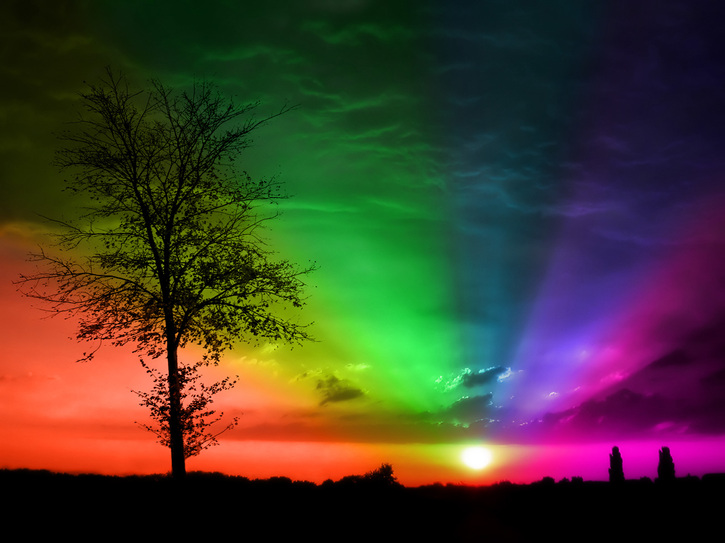 THANK YOU
THANK YOU